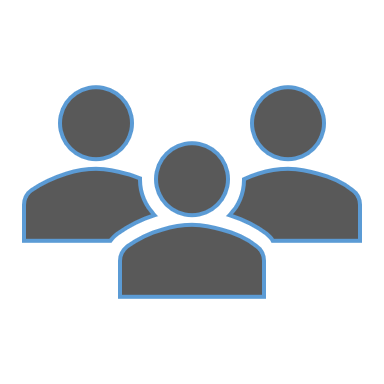 1. Gün1. Ders:  R'ye giriş (1)
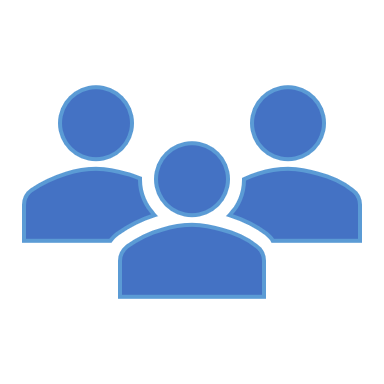 Bulaşıcı hastalık dinamiklerinin R'de modellenmesi üzerine kısa kurs 
Ankara, Türkiye, Haziran 2023
Dr Juan F Vesga
1
Oturumun amaçları
R'nin epidemiyoloji için neden mükemmel bir seçenek olduğunu anlamak
R ve Rstudio kullanmaya başlamak
Diğer programlama dillerine kıyasla R ve Rstudio'nun önemini anlamak 
R ortamı hakkında bilgi sahibi olmak
2
R nedir?
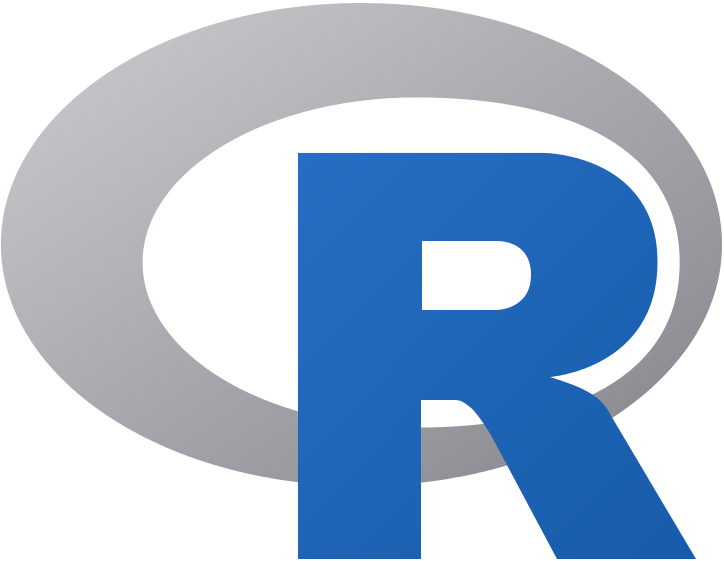 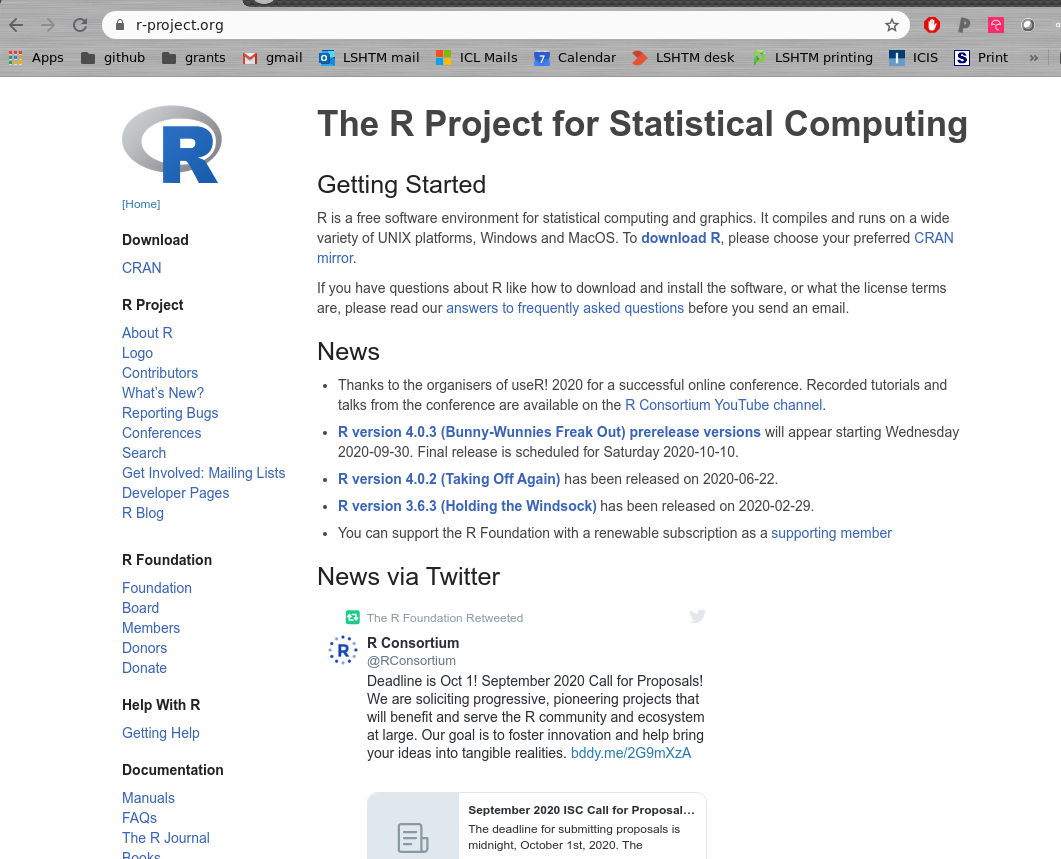 Ücretsiz bir veri analizi yazılımıdır
`S-plus’tan türetilmiş yorumlanan bir programlama dilidir
R. Ihaka ve R. Gentleman tarafından geliştirilmiştir (1996)
Mevcut durumda R Core Team (yaklaşık 20 kişilik) tarafından geliştirilmektedir
Veri analizi için en büyük araç koleksiyonudur (1.000'lerce katkı sağlayan ve özel paketler)
3
Nereden temin edilebilir?
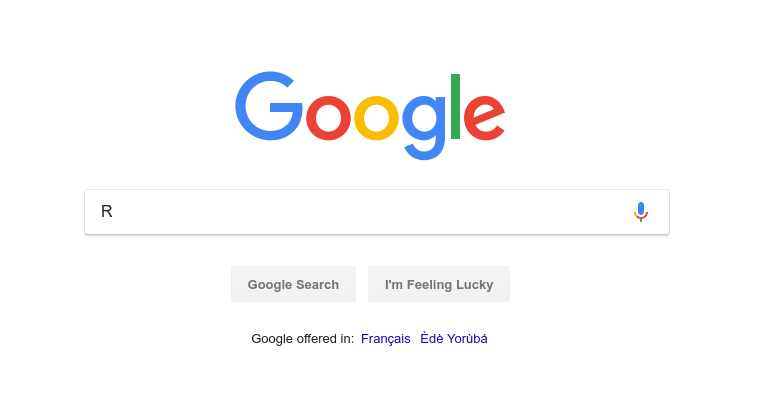 R project: www.r-project.org
arşivleme / dağıtım ağı CRAN:cran.r-project.org/mirrors.html
Windows, MacOSX, Linux'da kullanılabilir
4
Bununla ne yapabilirsiniz?
temel istatistik: istatistik testleri, lineer modelleme, çok değişkenli analiz
mekansal istatistik: CBS, haritalama, kümeleme
grafik teorisi: sosyal bilimler, ağ analizi, grafik algoritması
genetik: filogenetik ağaçlar, genetik işaretleyiciler, genom bilimi
epidemiyoloji!
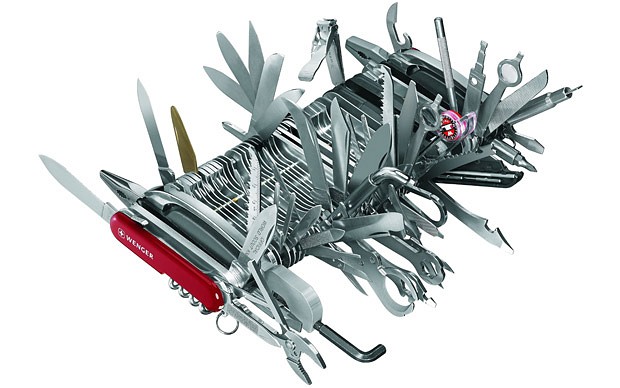 5
"Ücretsiz" ne anlama geliyor?
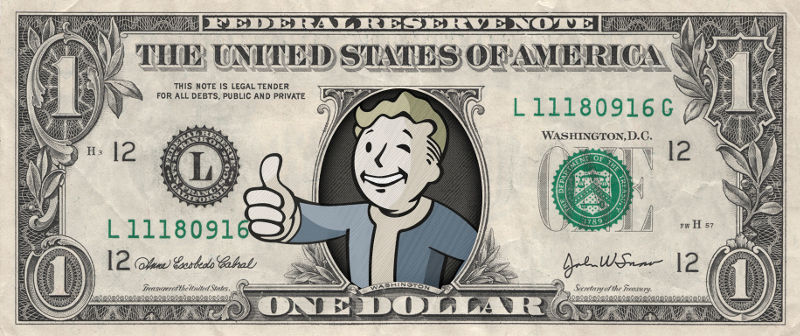 Özgürlük = bilgiye dayalı kararlar verebilmek
Ödeme yapmazsınız
Koda herkes erişebilir
Kodu herkes kullanabilir, değiştirebilir ve paylaşabilir
6
Artan kullanım
7
[Speaker Notes: https://www.google.com/search?q=r+popularity+over+time&rlz=1C1GCEV_enGB824GB824&sxsrf=ALeKk03fhtiXNSrqg9gSiebeluxYbhsAeQ:1609253445085&source=lnms&tbm=isch&sa=X&ved=2ahUKEwjqlMqfuPPtAhUCQxUIHdIpCF8Q_AUoAXoECA4QAw&biw=1366&bih=657#imgrc=1MeGV5XO7KAq_M]
ve "epi" topluluğu…
R Epidemi Konsorsiyumu (RECON)
Ağırlıklı olarak salgına müdahaleye odaklanan, sağlıkla ilgili acil durumlar için kaynak geliştirmeye çalışan STK
Salgın analizi için 20'den fazla paket
COVID-19 mücadelesinde ihtiyaçları paylaşma
https://tasks.repidemicsconsortium.org/#/
www.repidemicsconsortium.org
http://www.repidemicsconsortium.org/
R4epis
MSF + RECON arasında ortaklık
Saha epidemiyologları için analiz şablonları
R4epis.netlify.app
https://r4epis.netlify.app/
RECON learn
RECON tarafından sunulan ücretsiz / açık eğitim materyali
www.reconlearn.org
http://www.reconlearn.org/
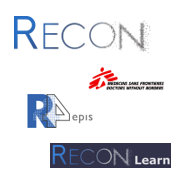 8
R'nin alternatifleri
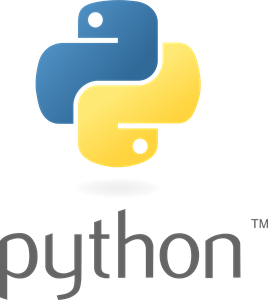 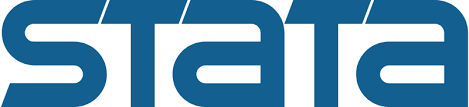 9
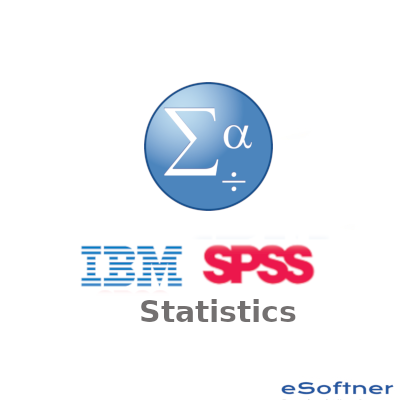 R'nin alternatifleri
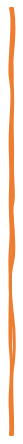 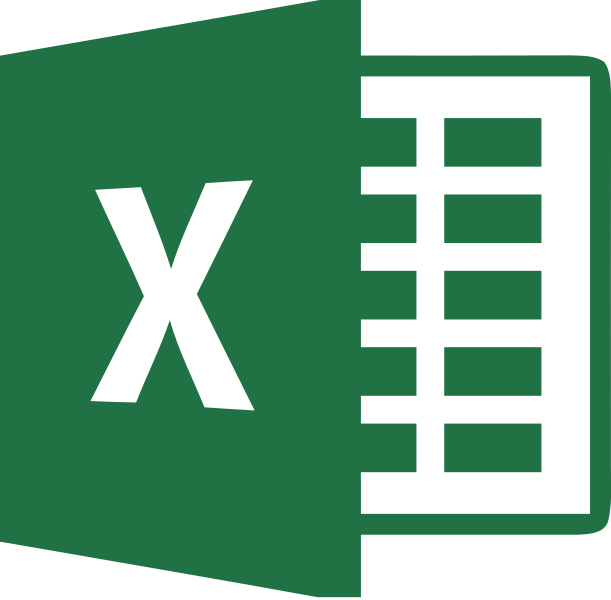 10
Başlarken
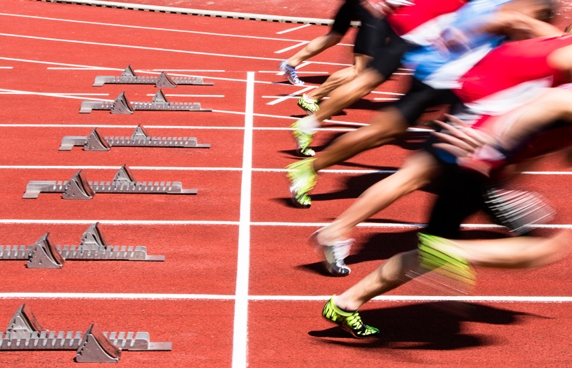 Sisteminize uygun R'yi edinin (CRAN'dan indirin)
 Grafik Kullanıcı Arayüzü (GUI) edinin: RStudio, emacs + ESS, Tinn-R
 (Veya en azından) kod yazmak için metin düzenleyici edinin: notepad++, emacs, vi, Tinn-R, …
11
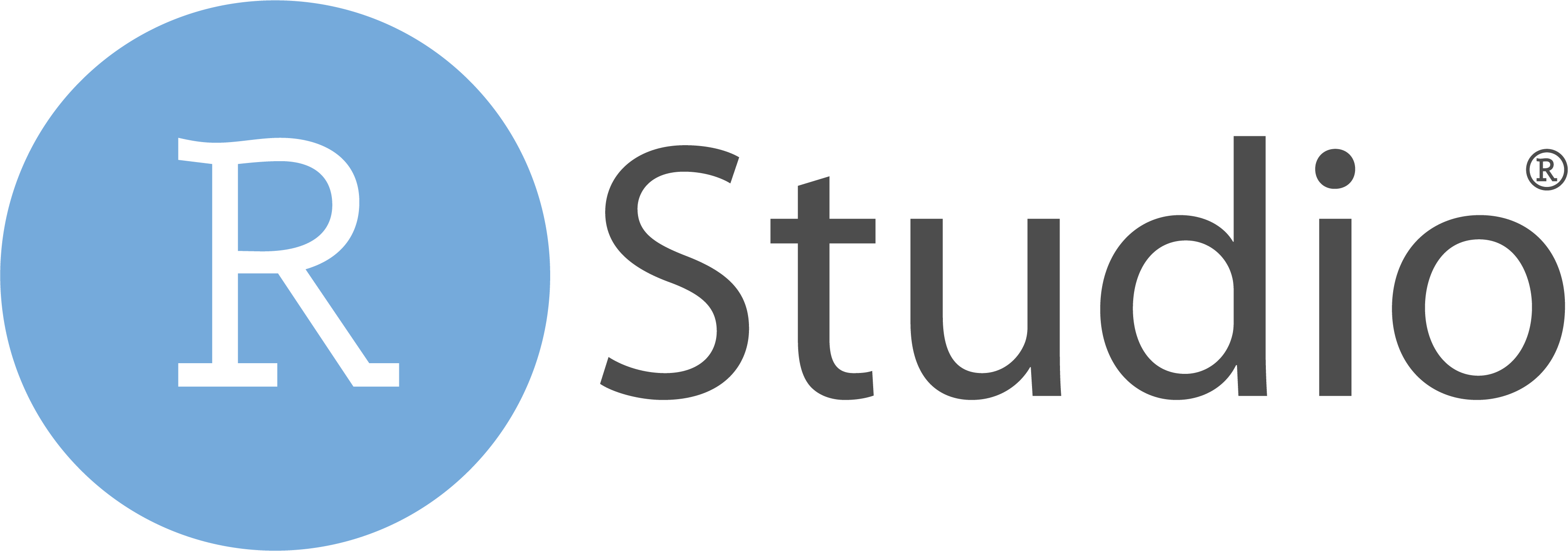 R Studio
R Studio, R için Entegre Geliştirme Ortamıdır (IDE)
Yani R'de işleri daha kolay ve yapılandırılmış hale getirir

Bazı avantajları şunlardır:
Projeleriniz için düzenlenmiş bir ortam
Renk kodlaması, otomatik tamamlanan parantezler, otomatik yapılandırma
Hangi paketlerin kurulduğunu ve hangi değişkenlerin tanımlandığını takip etme
Kod ve grafik çıktıları için sabit kadranlar
12
[Speaker Notes: Rstudio'yu göster
Kodun nasıl çalıştığını görmek için çıktıya (ör. 2+2) bakın, bir değişken oluşturun]
R (R Studio olmadan)

Grafikler yeni bir pencerede açılır
R Studio

Grafikler sağ alt kadranda açılır
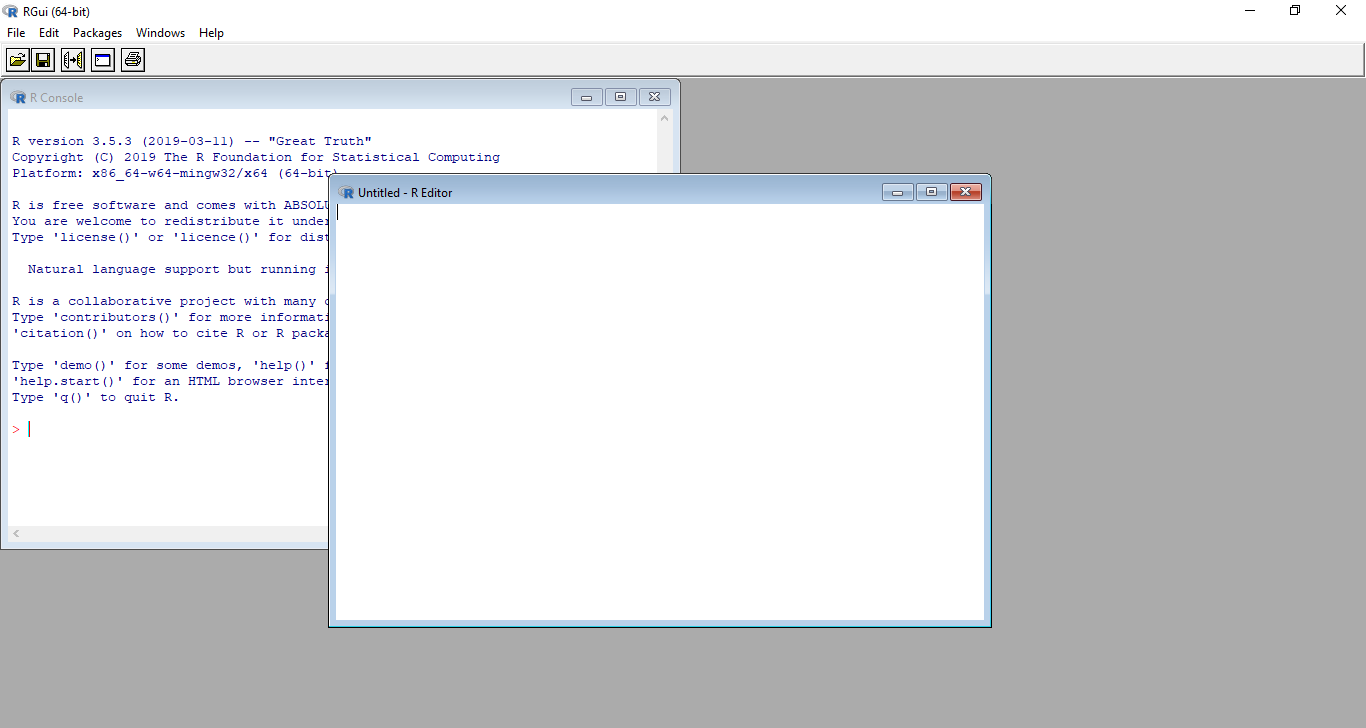 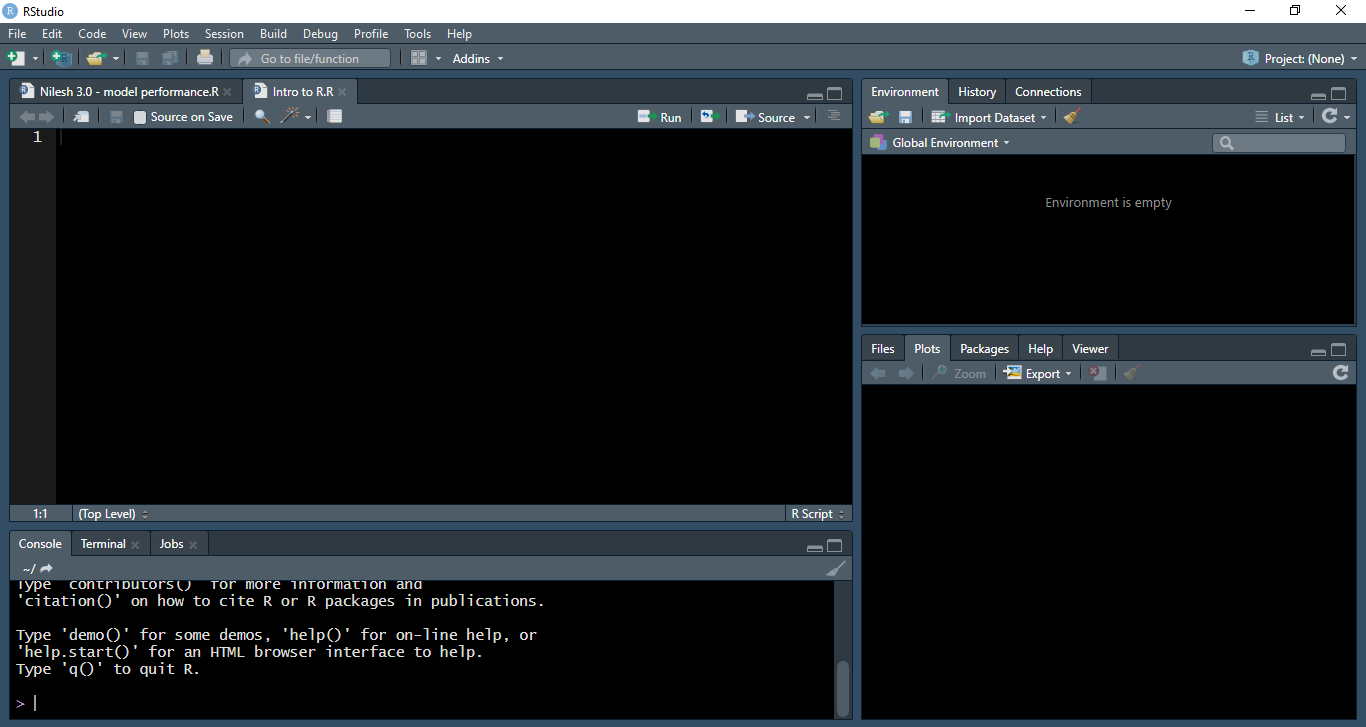 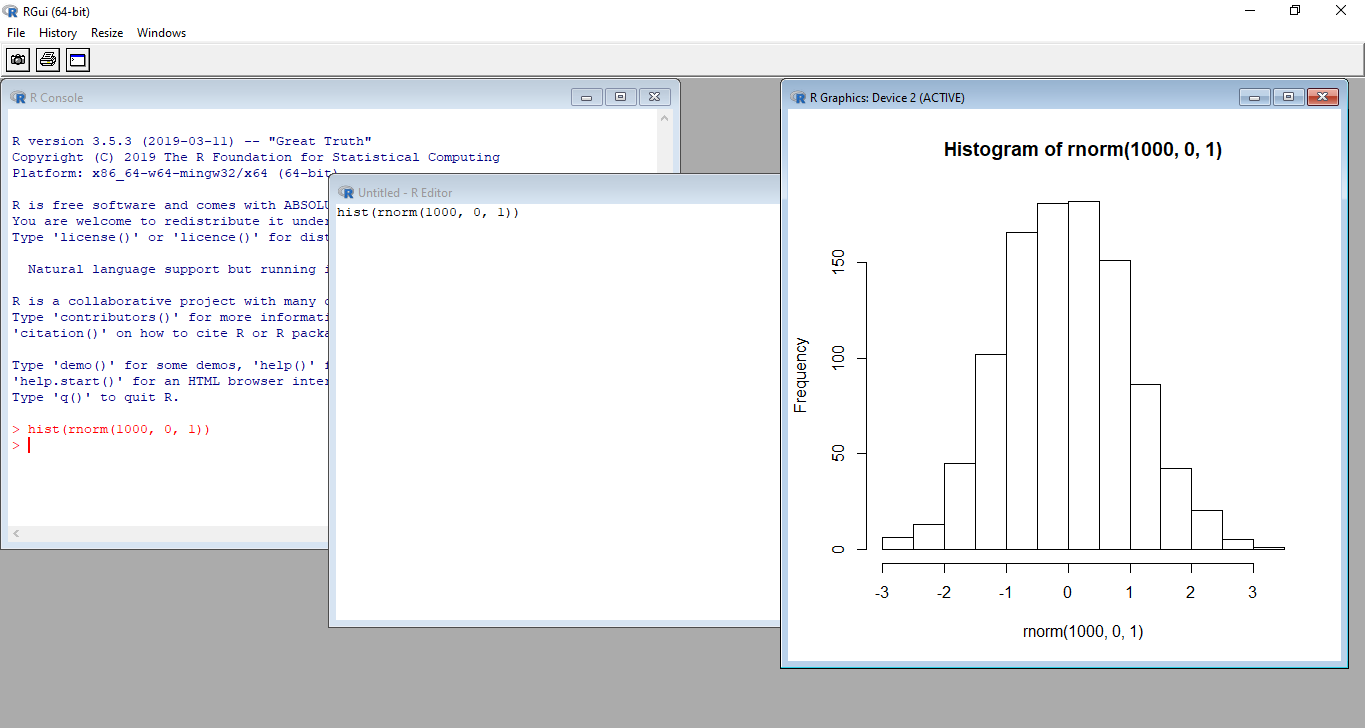 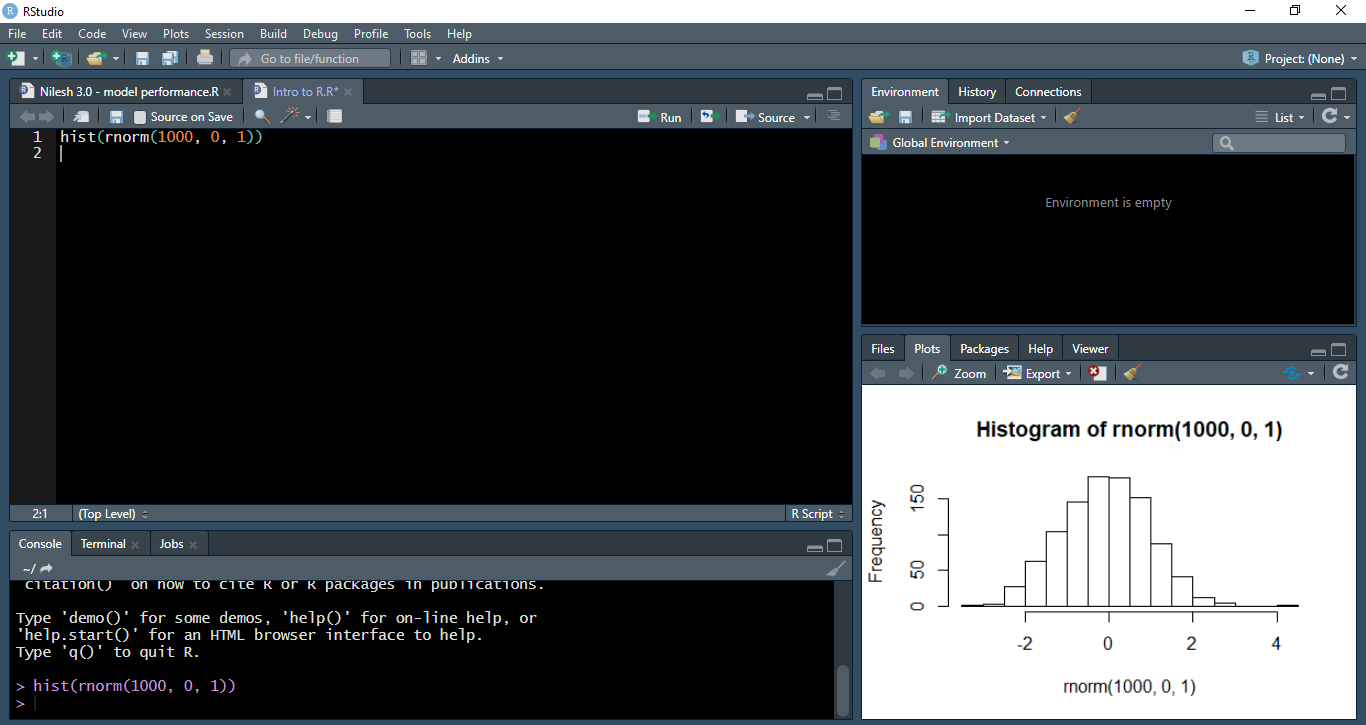 13
[Speaker Notes: Takip etmesi daha kolaydır ve eski grafikler arasında kolayca geçiş yapılabilir]
RStudio'yu tanımak
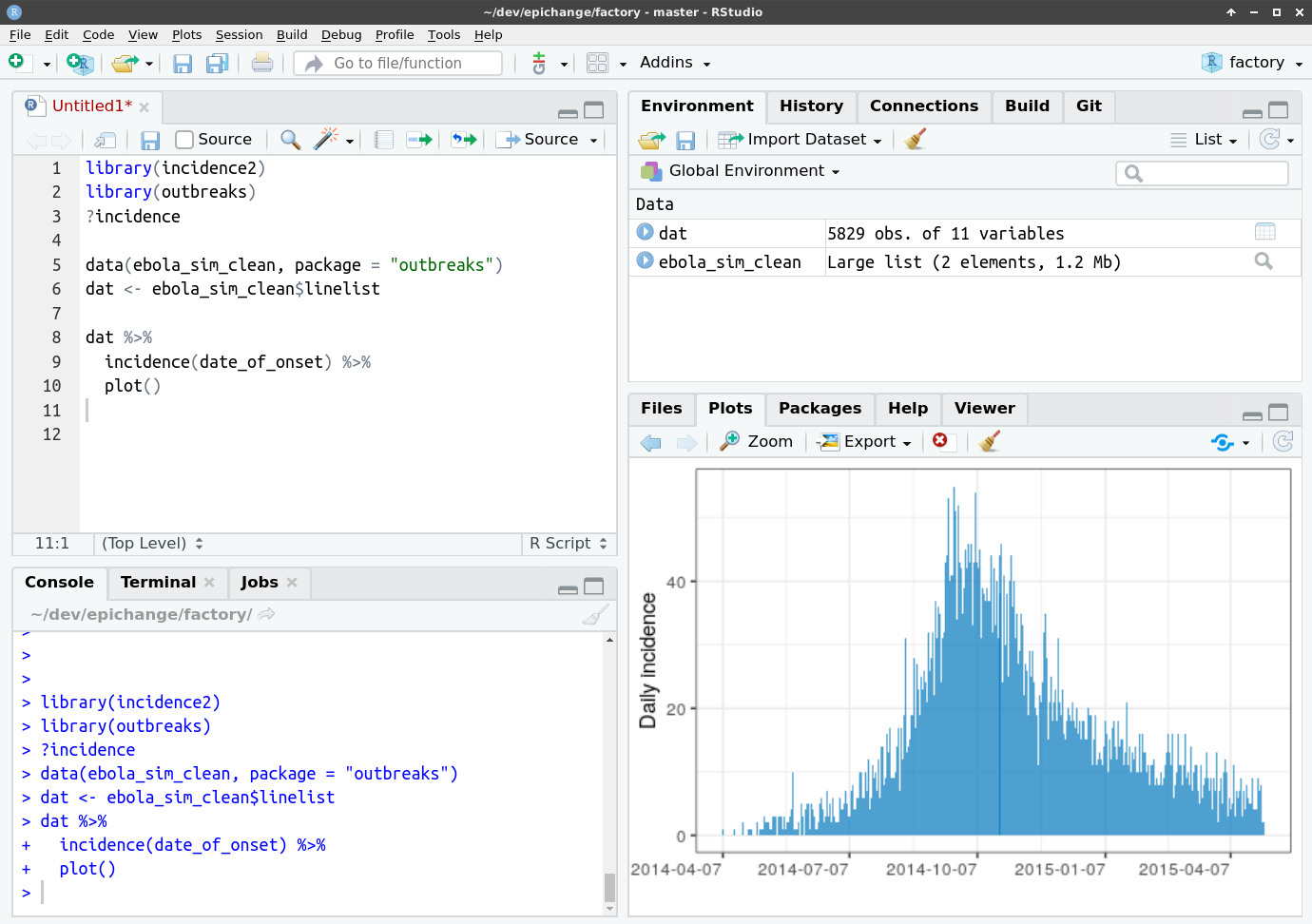 Oturumdaki nesnelere genel bakış
Komut dosyası: 
Buraya kod yazın
Dosya tarayıcı, Grafikler, yardım, yüklenen paketler
R konsol:Kodu burada değerlendirin
14
Ve ardından...
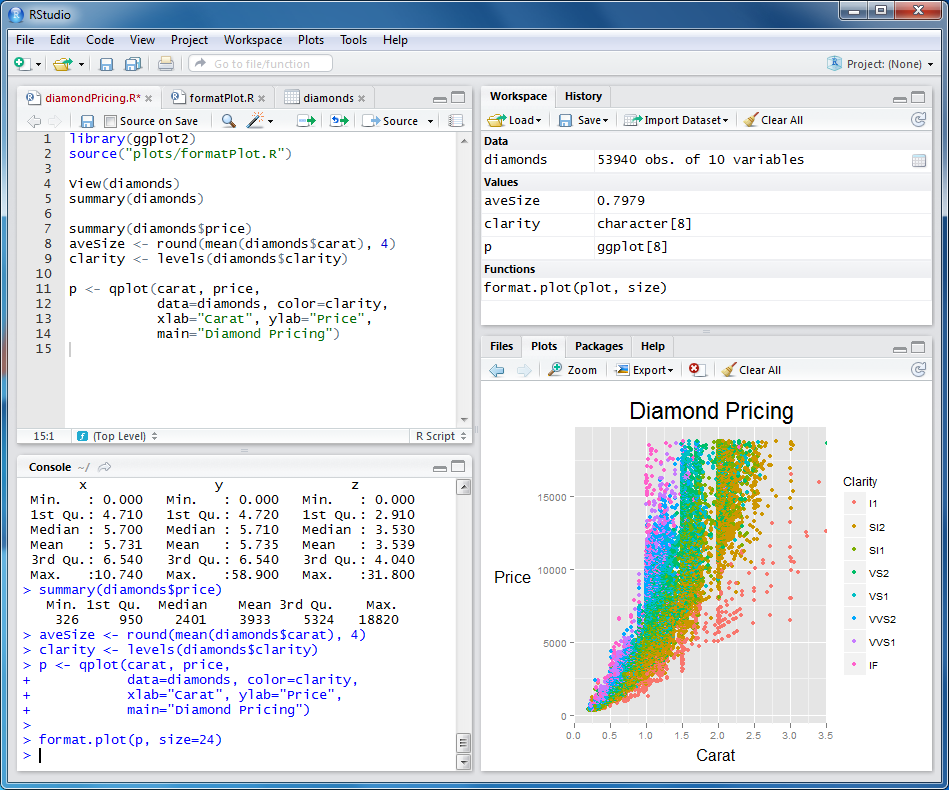 15
Yardım almak
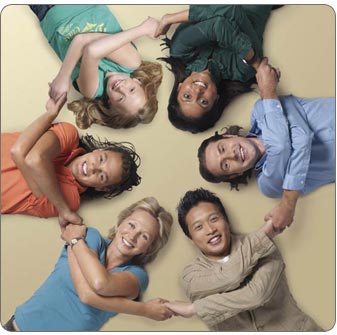 ?foo veya help("foo"): foo yardım sayfasına erişin
??bar veya help.search("foo"): yardım sayfalarında foo'ya bakın
özel posta listeleri: stat.ethz.ch/mailman/listinfo
RECON forum: http://www.repidemicsconsortium.org/forum/
google
16
Birileri daha önce yapmış!
Stack overflow

Stack exchange (yöntemler)

R-bloggers (sohbet, şablonlar, örnekler)
https://stackoverflow.com/
https://stats.stackexchange.com/
https://www.r-bloggers.com/
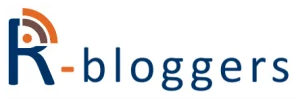 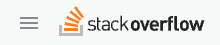 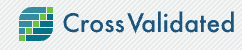 17